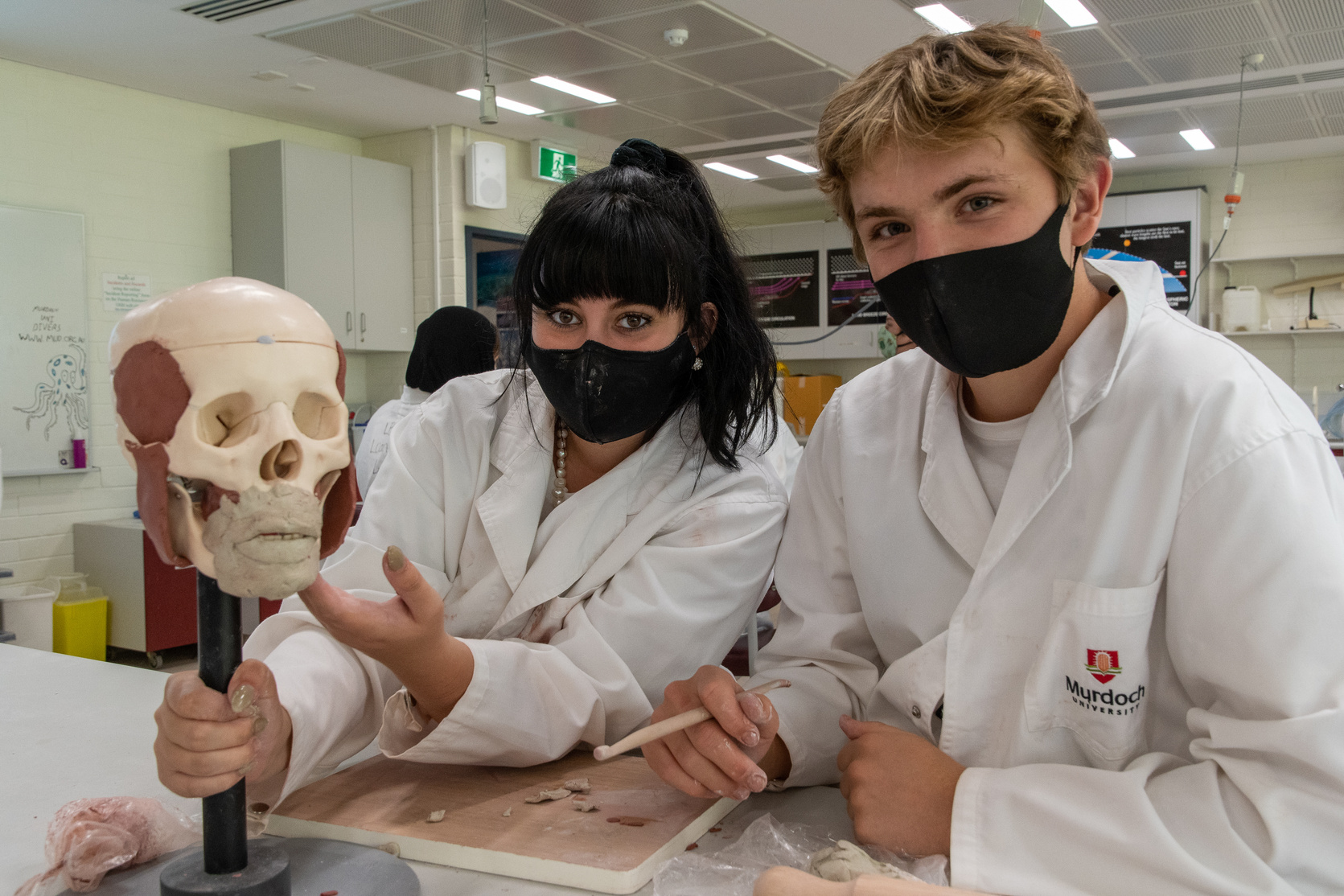 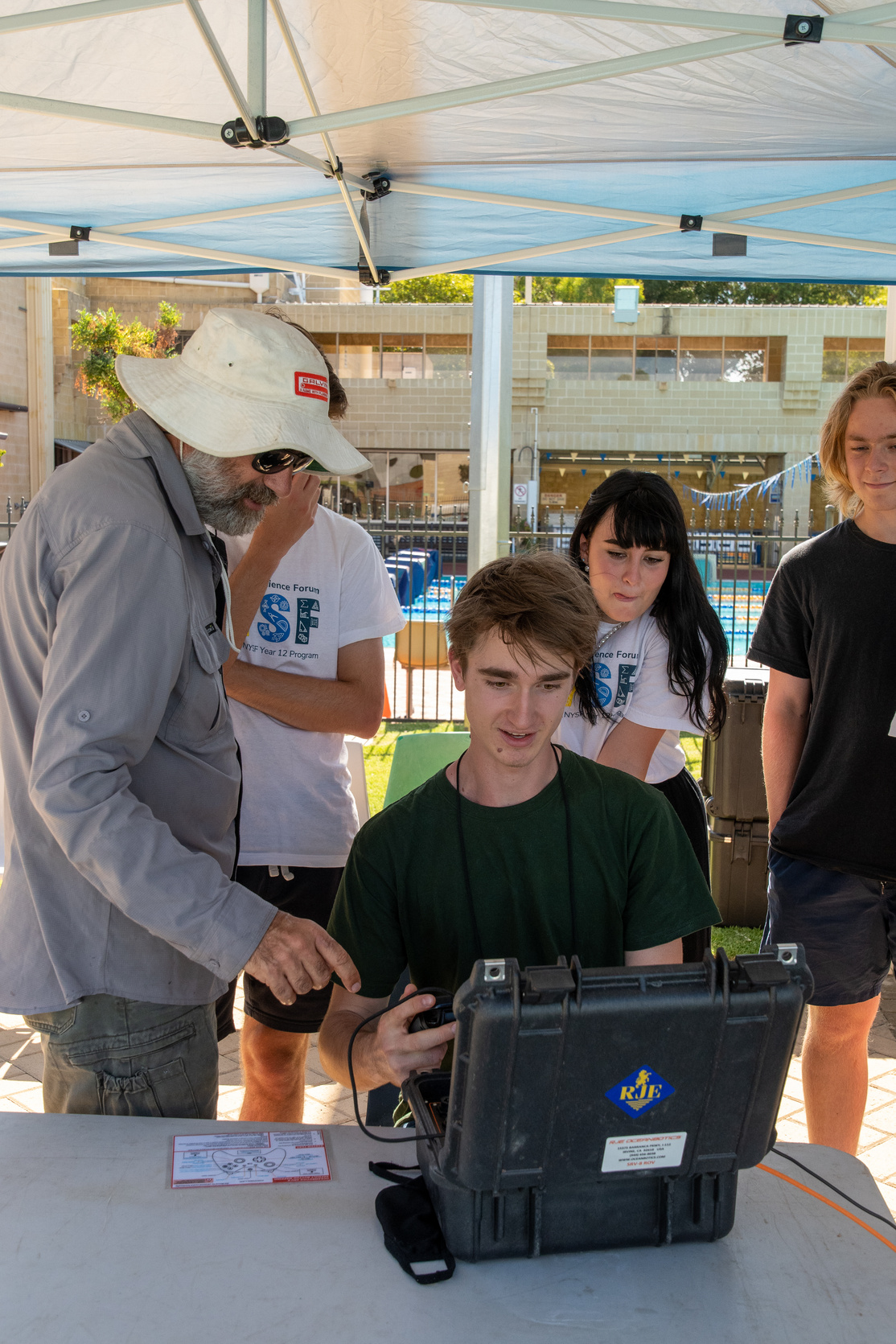 NATIONAL
YOUTH
SCIENCE
FORUM
STEM EXPERIENCE FOR CURRENT YEAR 11 STUDENTS
DIGITAL AND IN PERSON EVENTS
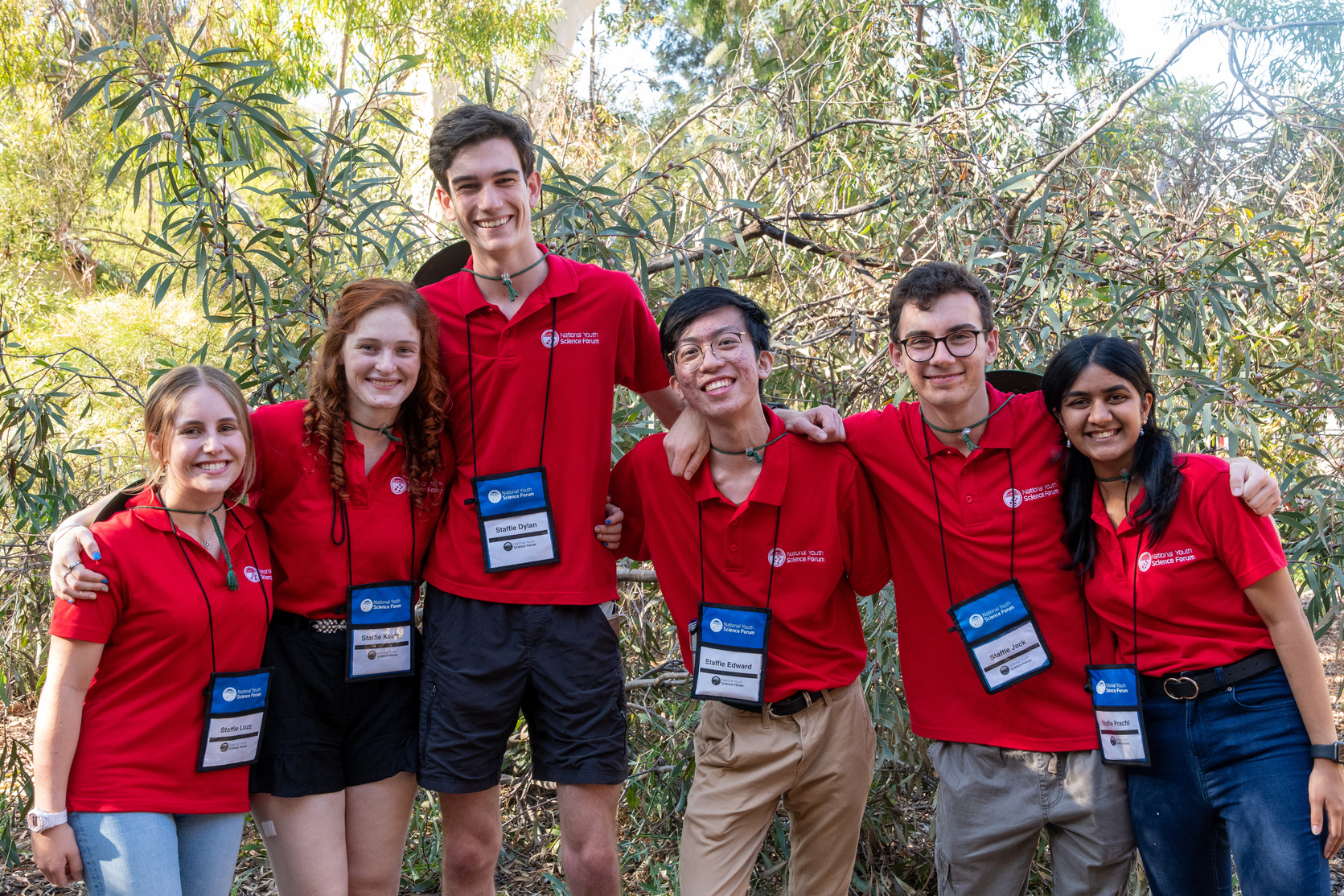 STEM LAB VISITS
SPECIALIST LECTURES
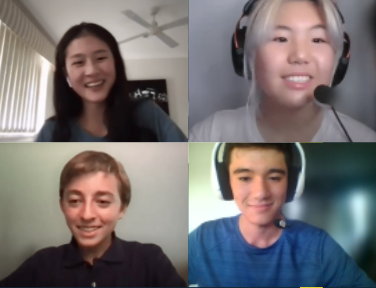 EXPERT WORKSHOPS AND
      MASTERCLASSES
SOCIAL EVENTS WITH FELLOW
       STEM ENTHUSIASTS
www.nysf.edu.au
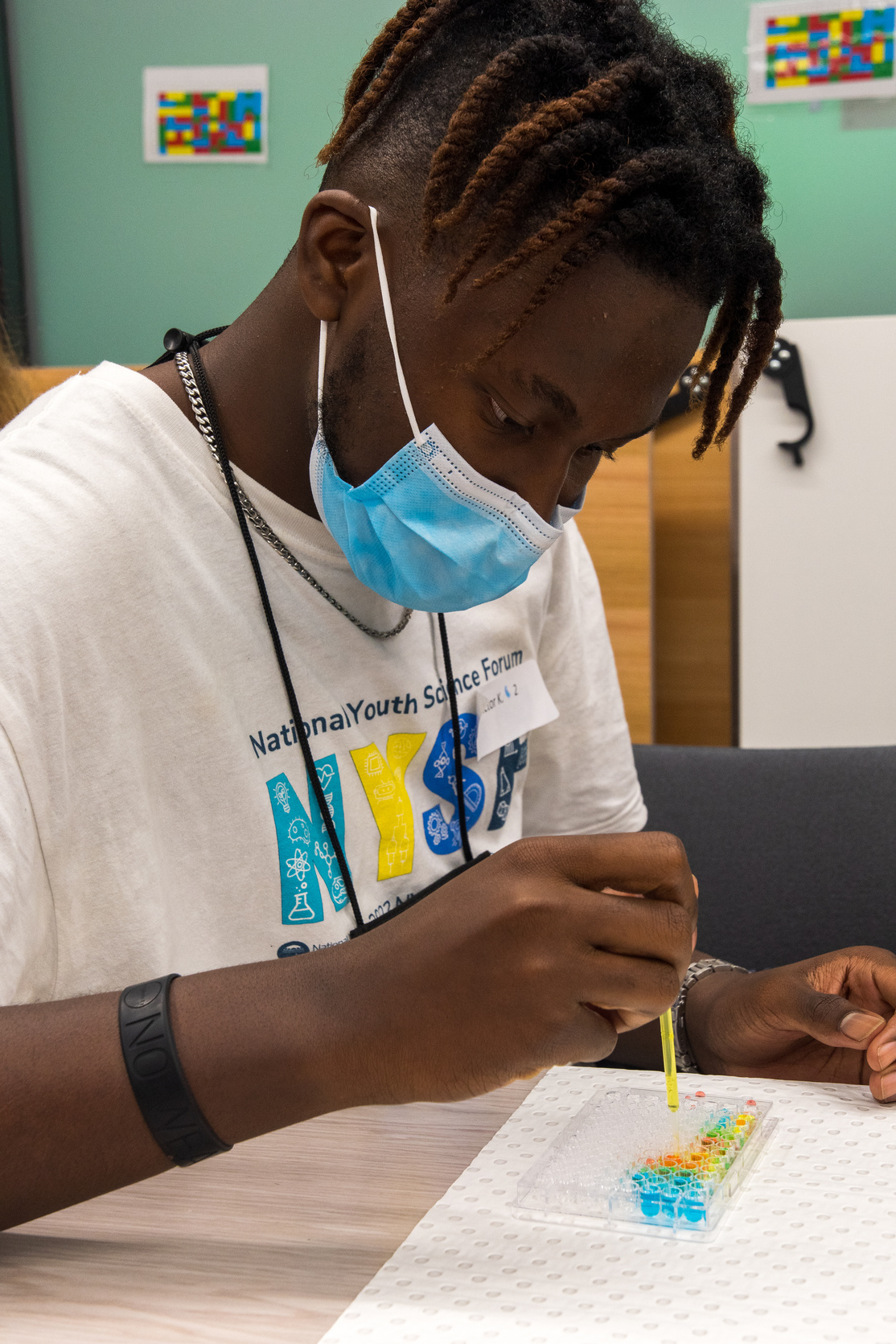 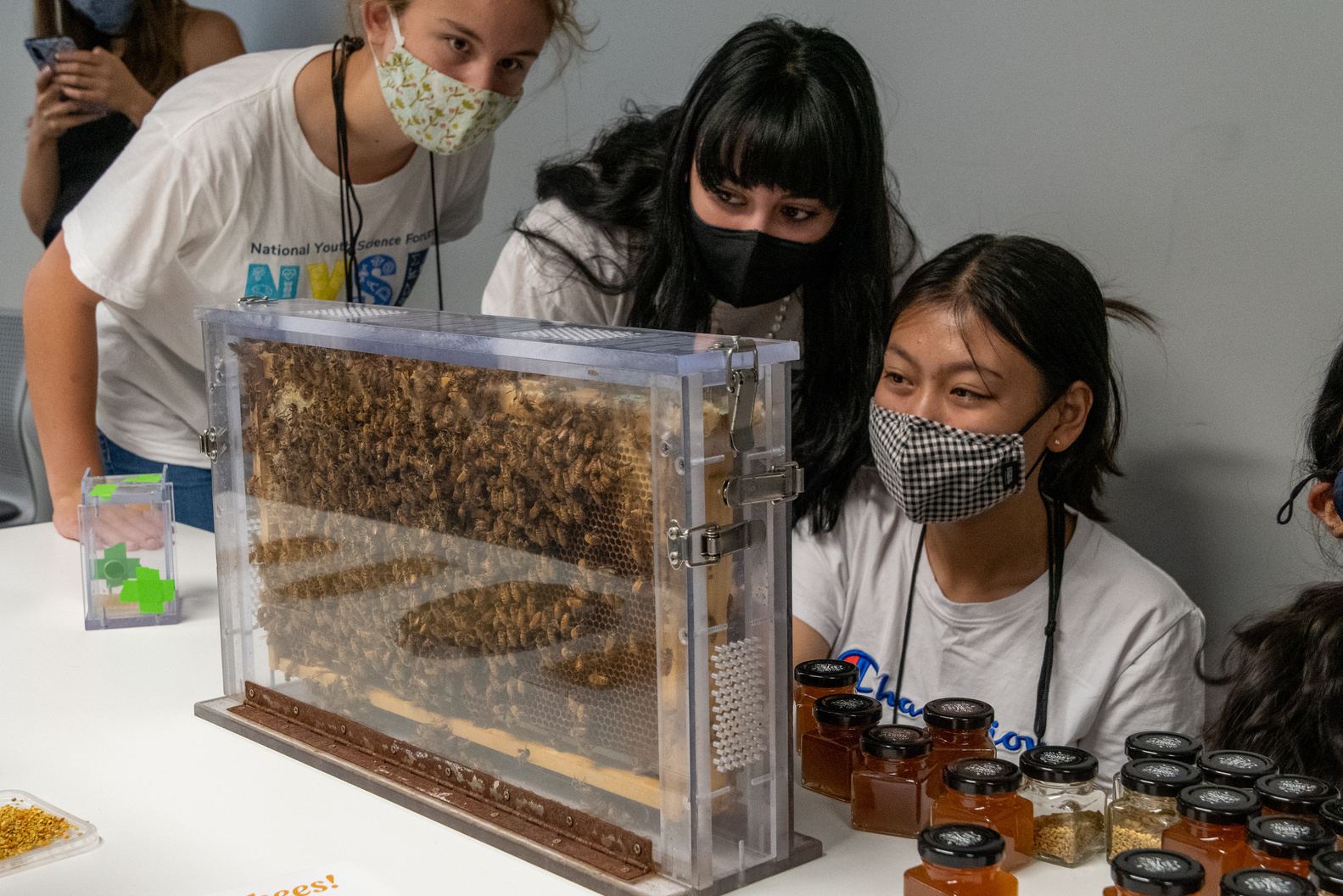 NATIONAL
YOUTH
SCIENCE
FORUM
STEM EXPERIENCE FOR CURRENT YEAR 11 STUDENTS
DIGITAL AND IN PERSON EVENTS
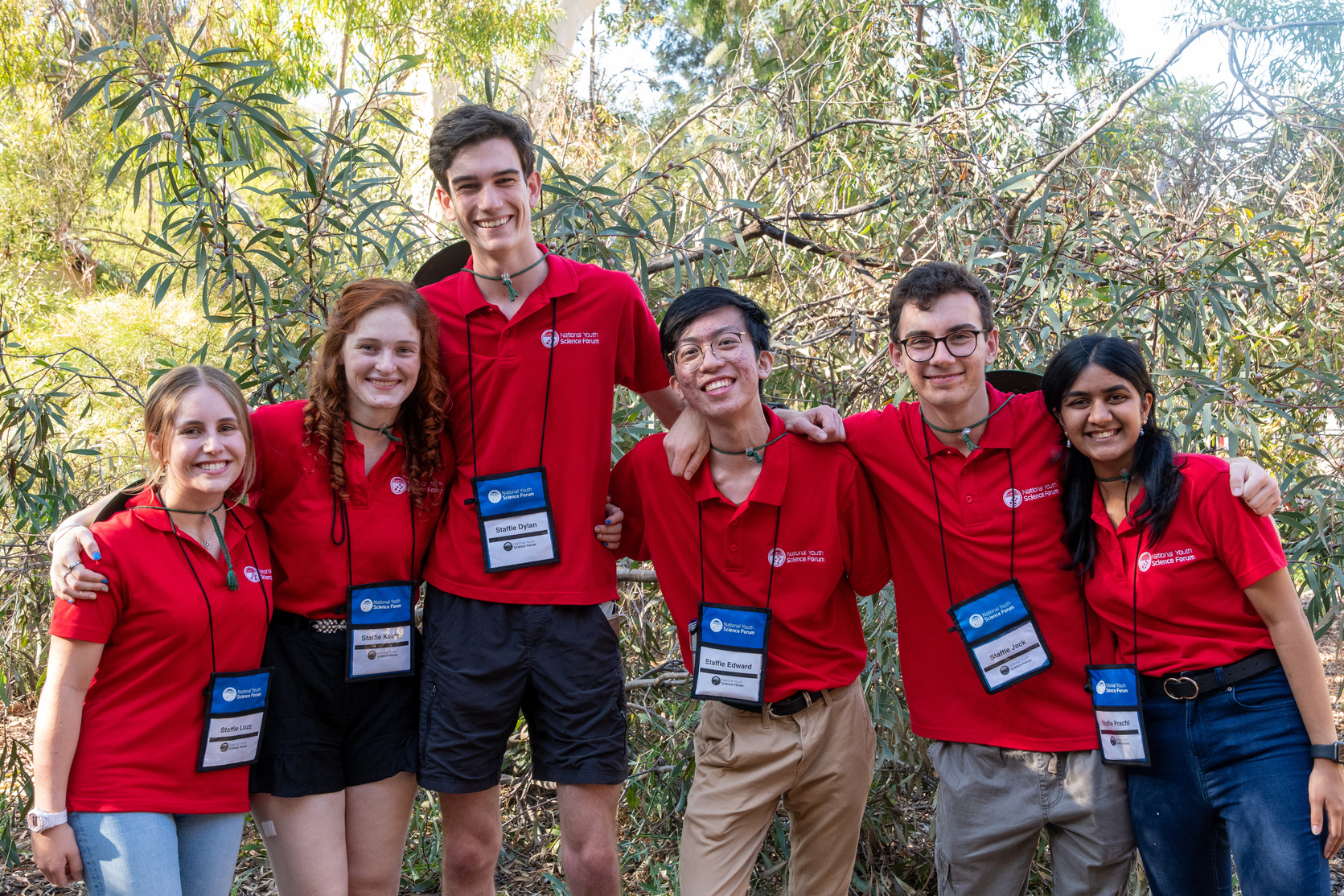 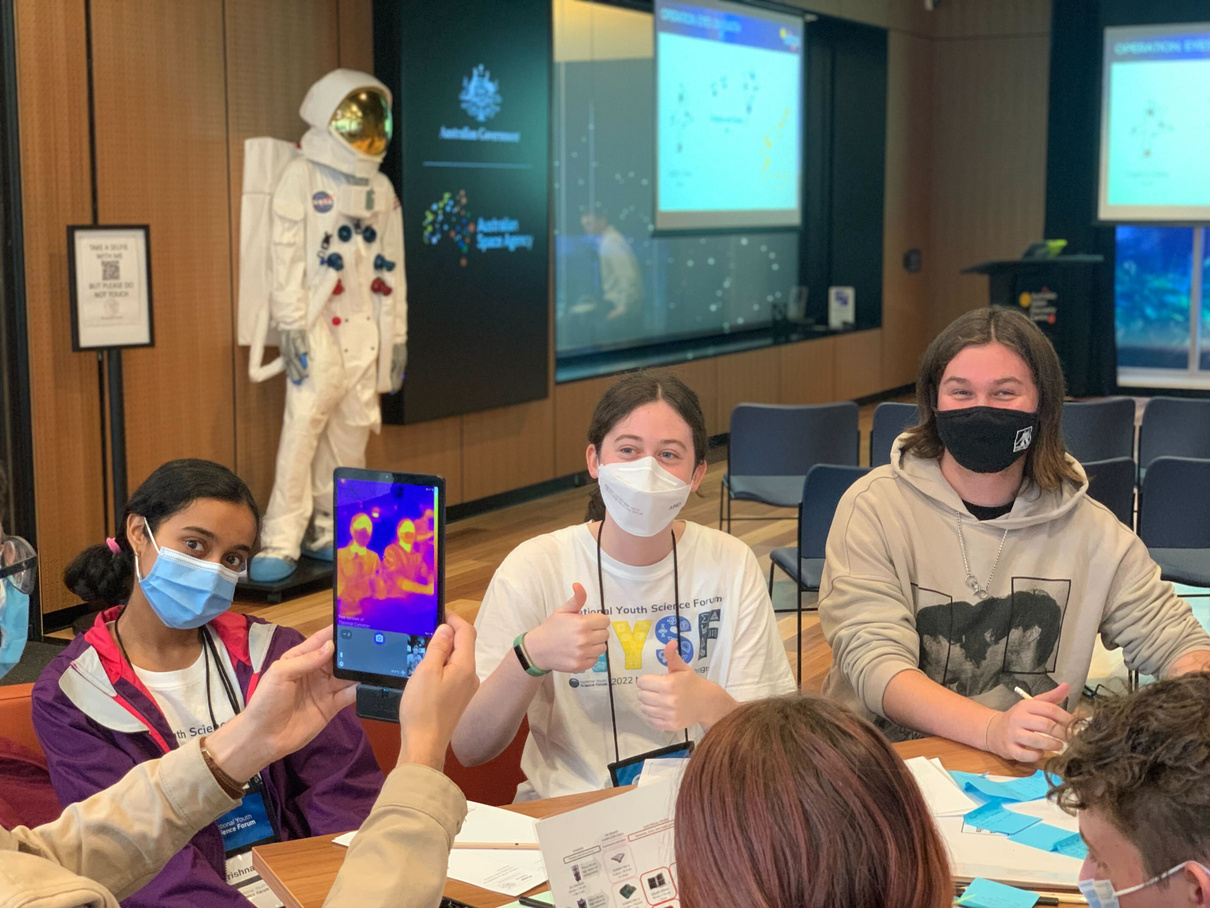 STEM LAB VISITS
SPECIALIST LECTURES
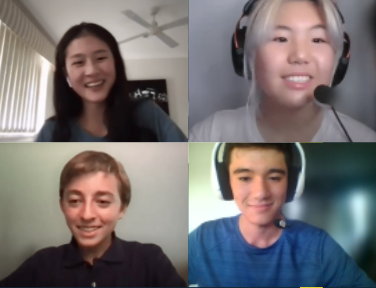 EXPERT WORKSHOPS AND
      MASTERCLASSES
SOCIAL EVENTS WITH FELLOW
       STEM ENTHUSIASTS
www.nysf.edu.au
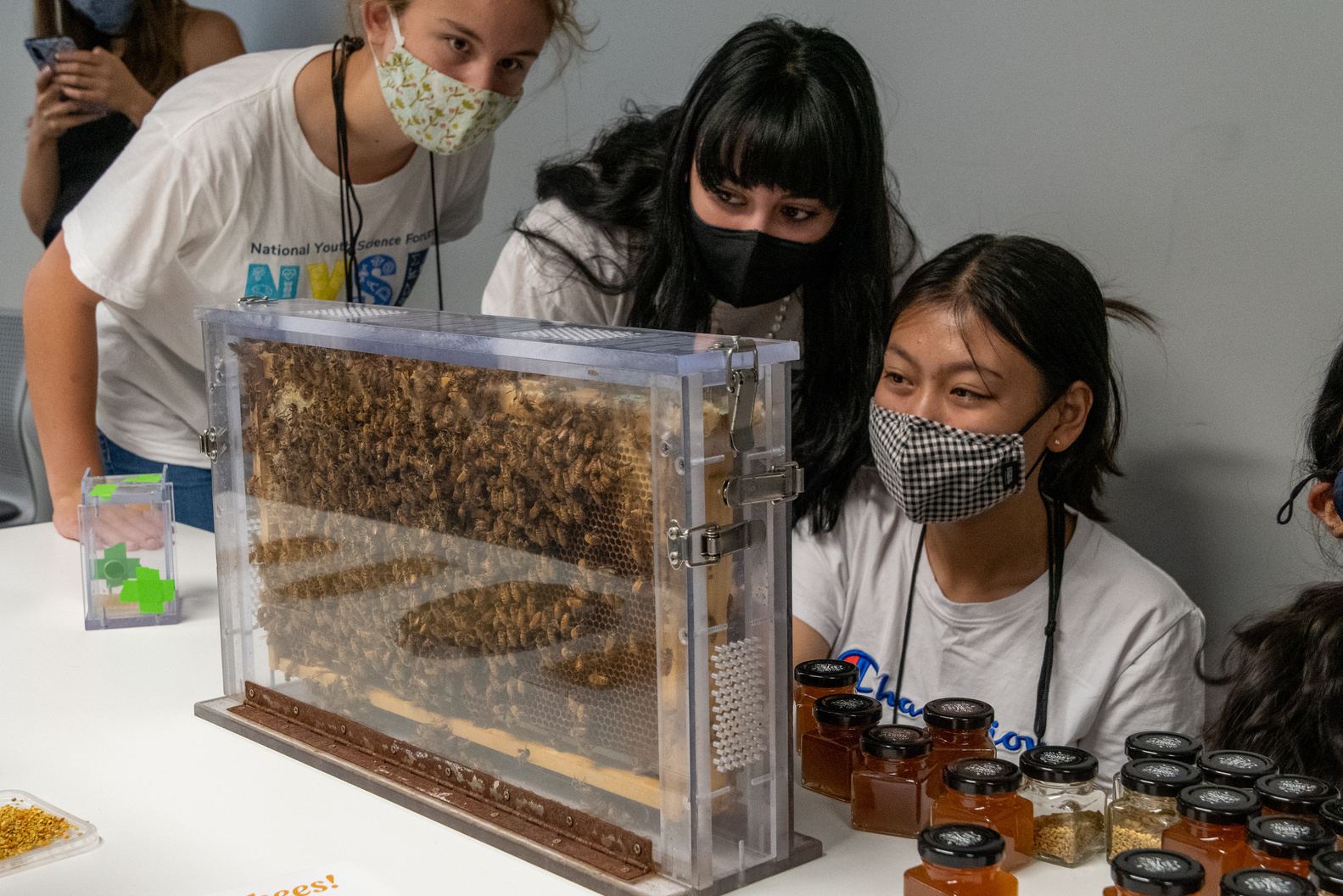 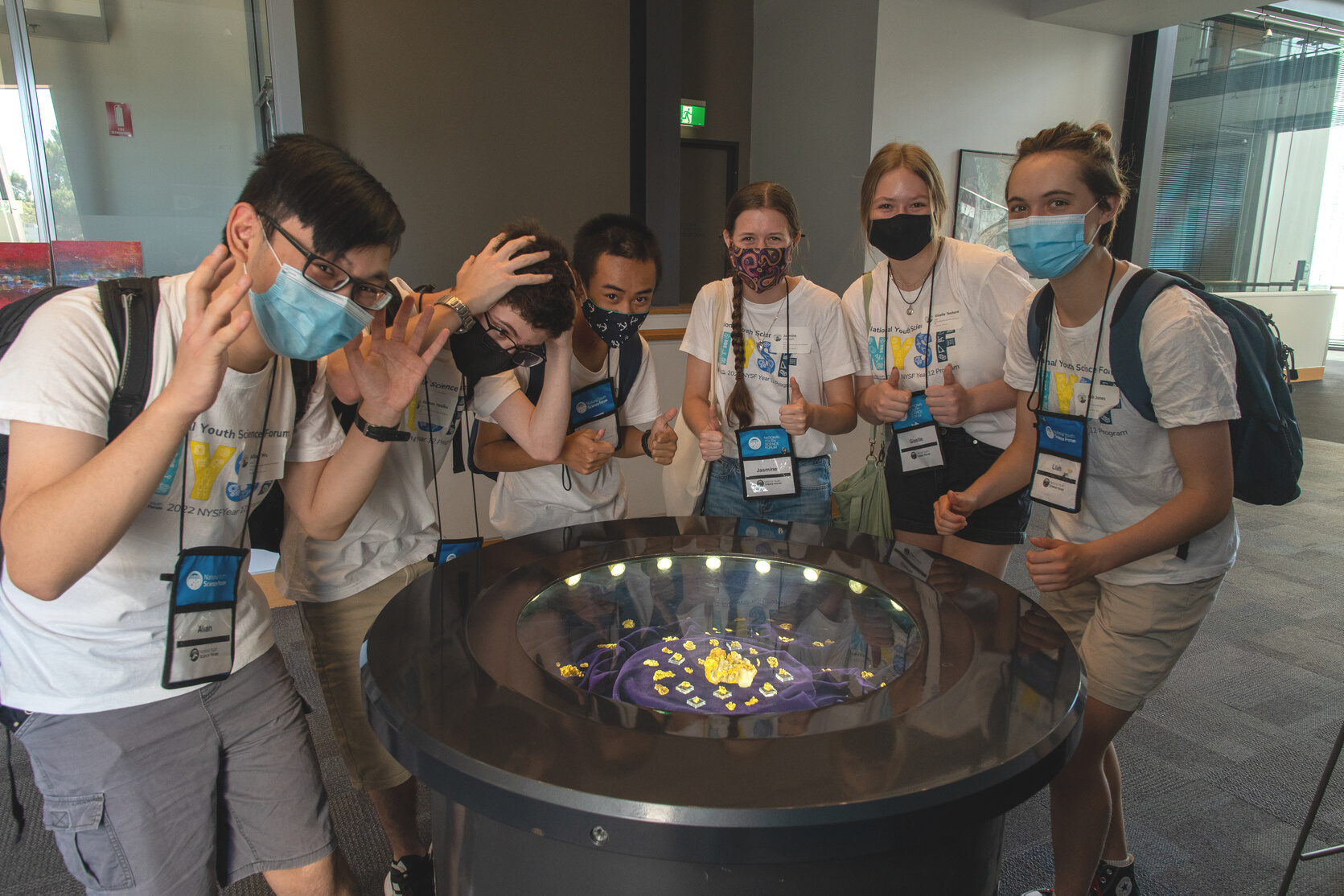 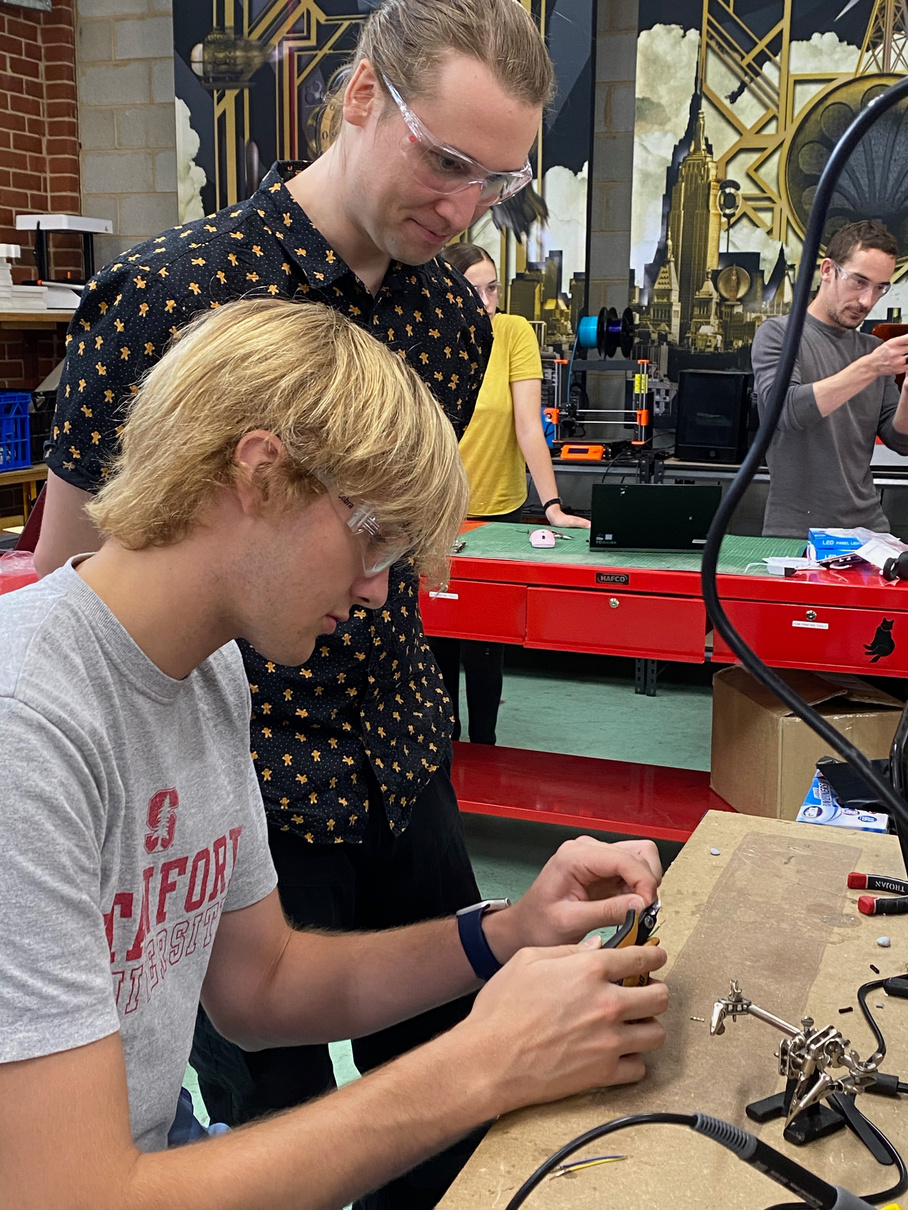 NATIONAL
YOUTH
SCIENCE
FORUM
STEM EXPERIENCE FOR CURRENT YEAR 11 STUDENTS
DIGITAL AND IN PERSON EVENTS
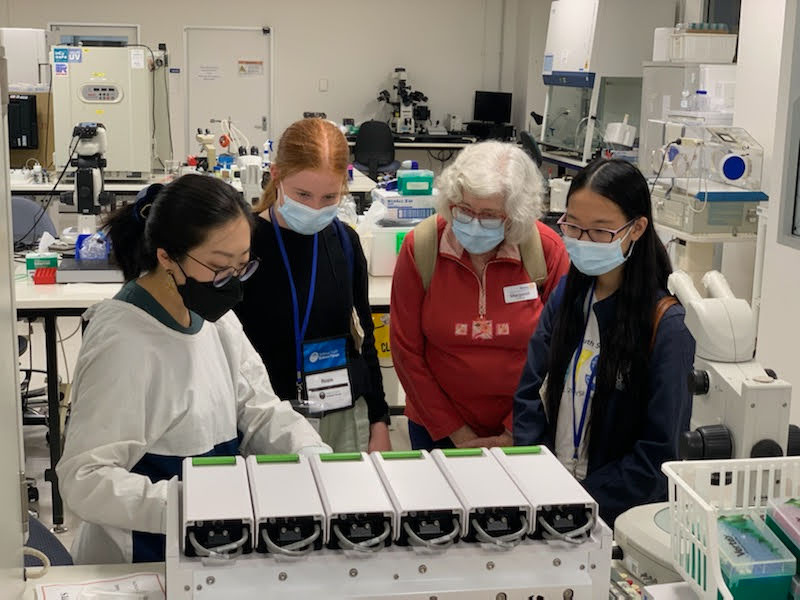 STEM LAB VISITS
SPECIALIST LECTURES
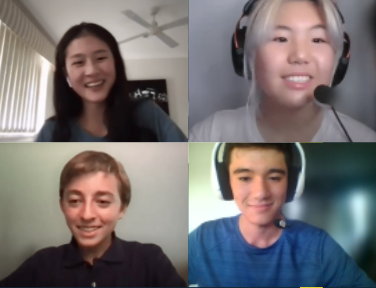 EXPERT WORKSHOPS AND
      MASTERCLASSES
SOCIAL EVENTS WITH FELLOW
       STEM ENTHUSIASTS
www.nysf.edu.au